QUESTIONS DE DEPART :
Quels bénéfices y a-t-il à savoir lire ?
Quels bénéfices y a-t-il à savoir compter ?
Dans le monde, beaucoup de gens ne savent malheureusement ni lire ni écrire !
GEOGRAPHIE :Des inégalités devant l’alphabétisation
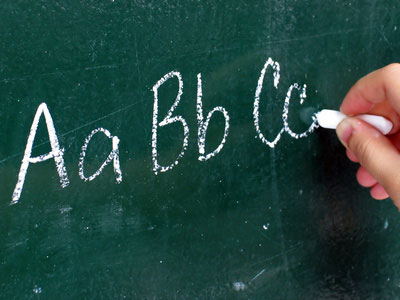 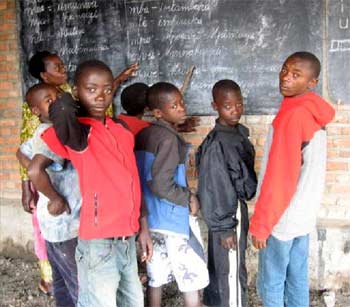 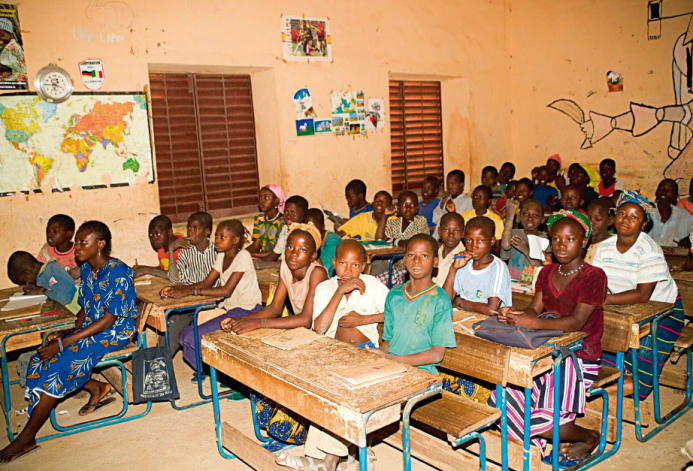 Qu’est-ce que l’alphabétisation ? Qu’est-ce que l’analphabétisme ?
INTRODUCTION :
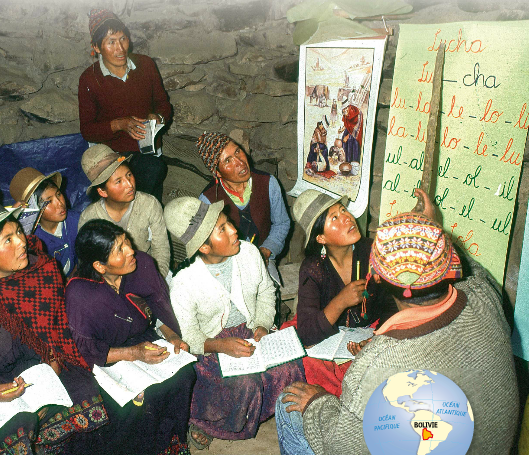 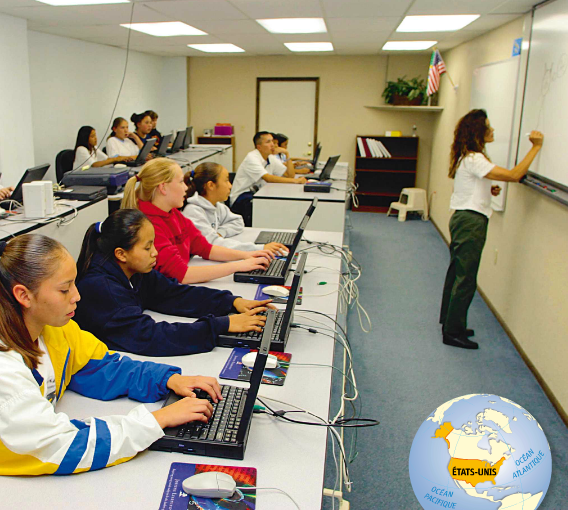 Une école pour adultes en Bolivie
Des collégiens aux Etats-Unis
Définitions :
a) Une personne analphabète est une personne qui ne sait ni lire ni écrire.
b) L’alphabétisation correspond au processus d’apprentissage de la lecture et de l’écriture.
Problématique : 

Quel lien y a-t-il entre éducation 
et niveau de développement des pays ?
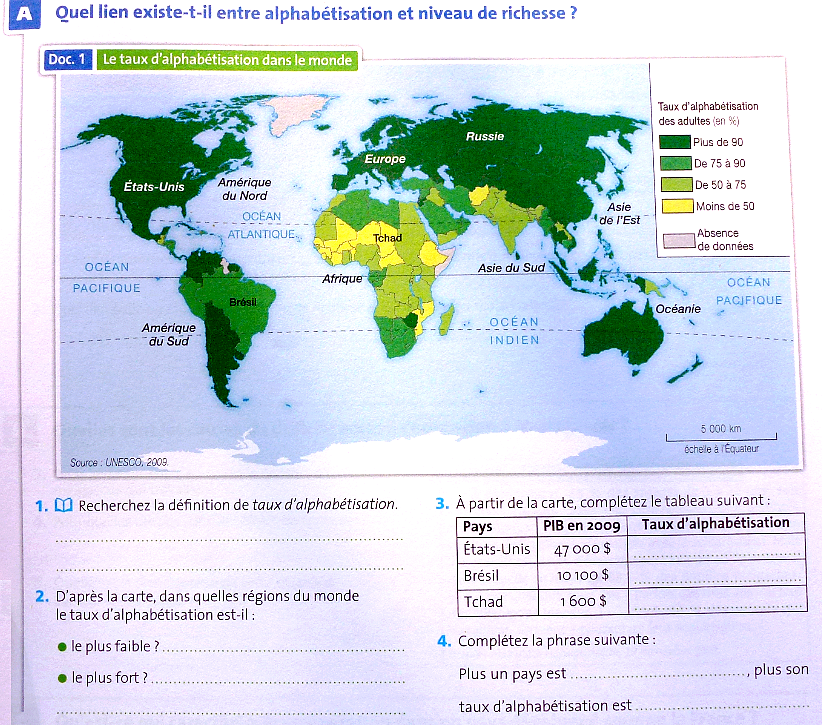 Afghanistan
Finlande
Remplir la fiche ci-dessus
I- Comparaison de l’alphabétisation et de scolarisation entre un pays pauvre (l’Afghanistan) et un pays riche (la Finlande) :
1) Des conditions de travail inégales :
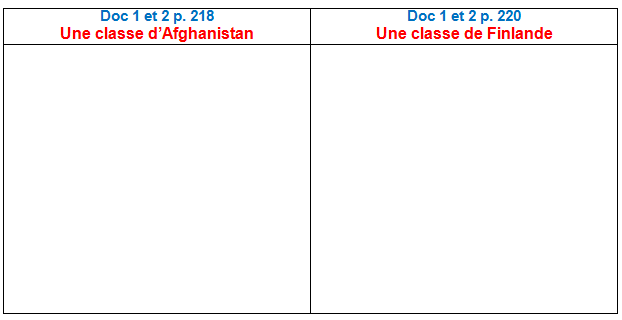 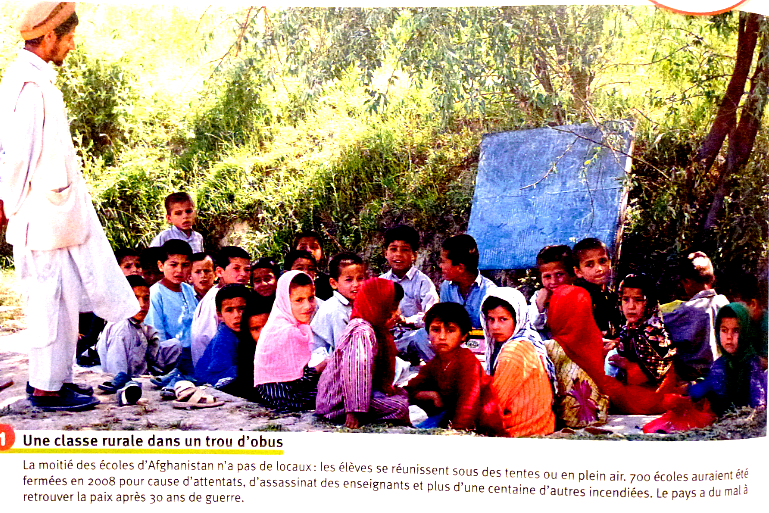 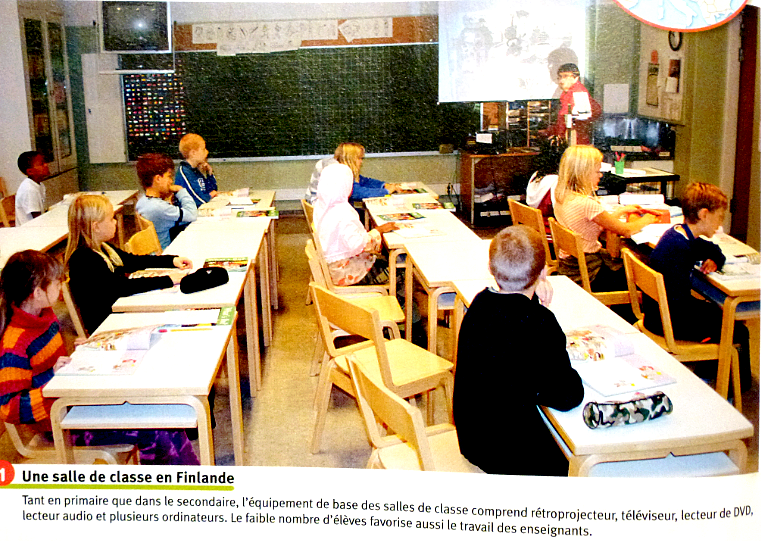 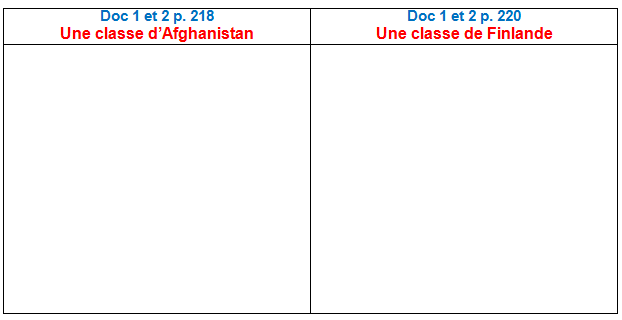 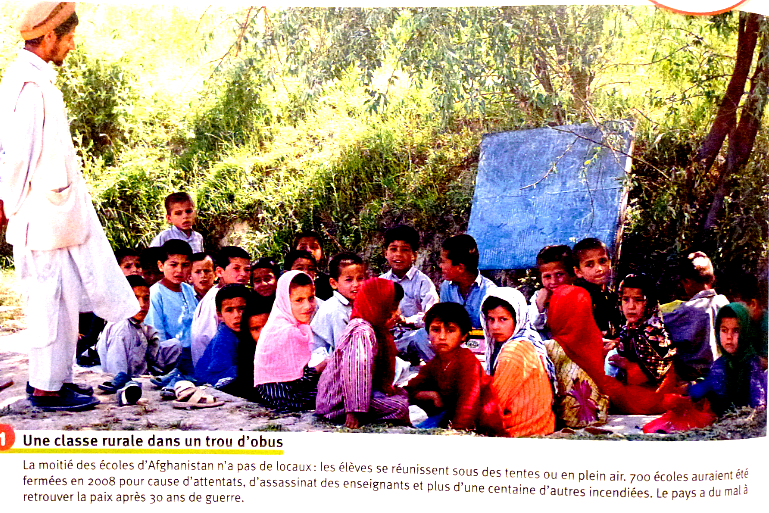 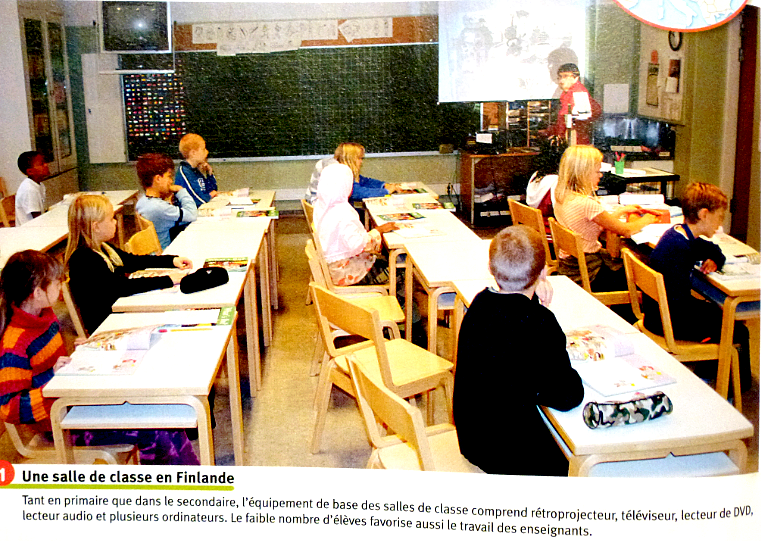 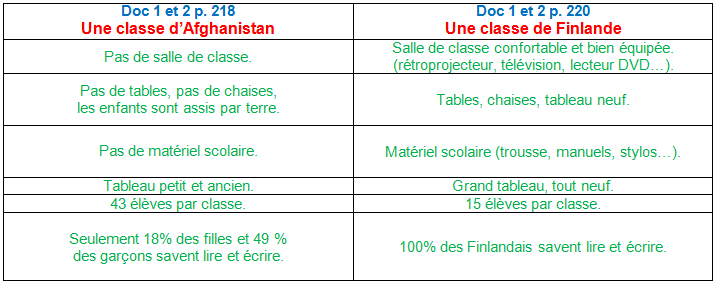 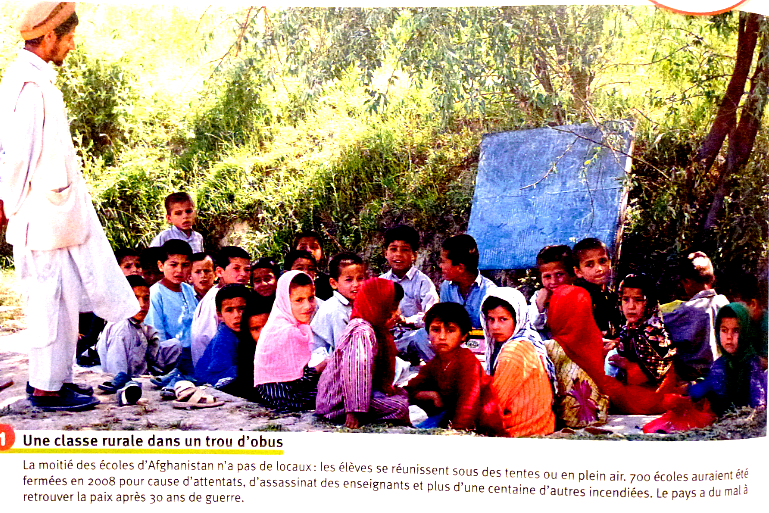 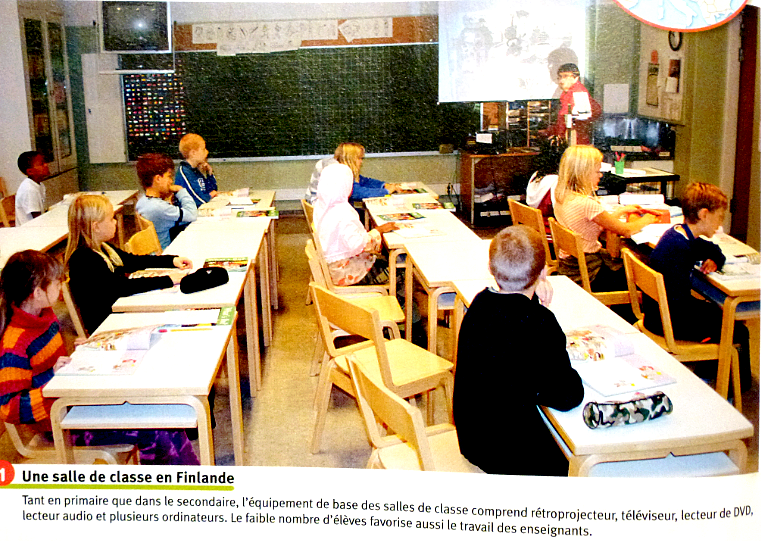 2) Un accès à l’éducation inégal :
Docs 2 p.218/220 et doc 6 p. 219
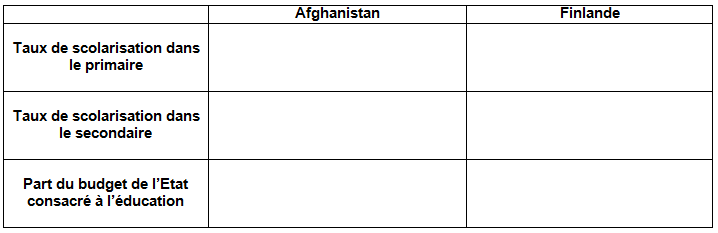 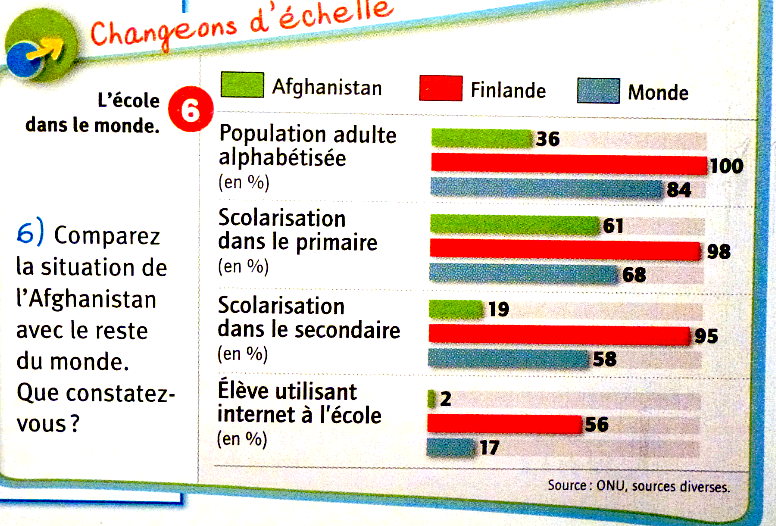 Extrait manuel interactif
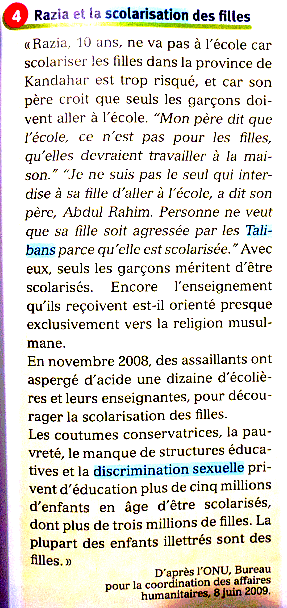 Doc 4 p. 219 :
En Afghanistan, qui ne peut pas aller à l’école ?
Pourquoi ?
En Afghanistan, Razia est privée d’école parce que c’est une fille et qu’elle doit rester à la maison pour travailler et aider ses parents (travailler dans le champ, aller chercher de l’eau, du bois…).
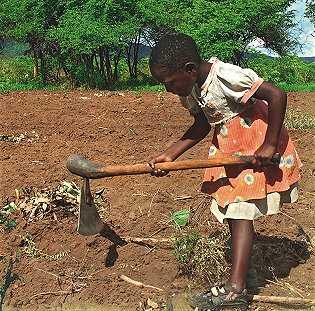 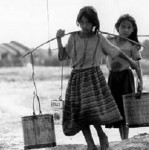 Filles travaillant à la place d’aller à l’école.
Pas d’école non plus pour ces autres enfants mais des travaux !
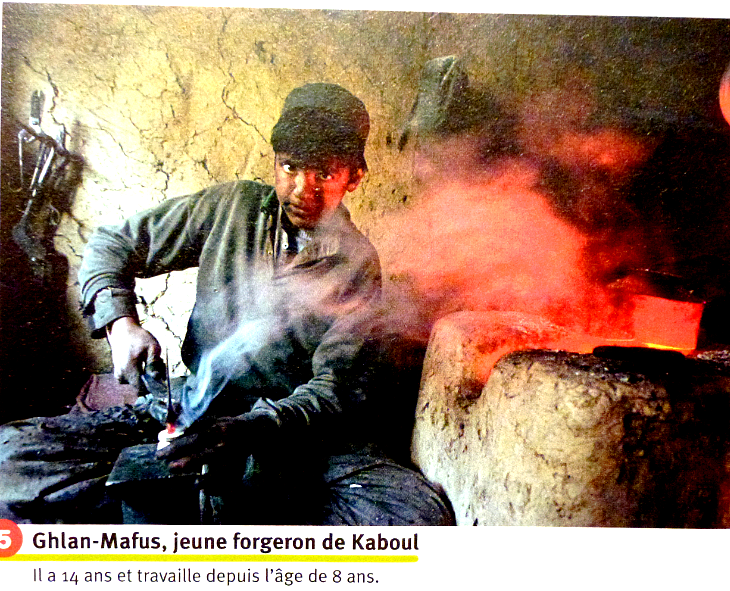 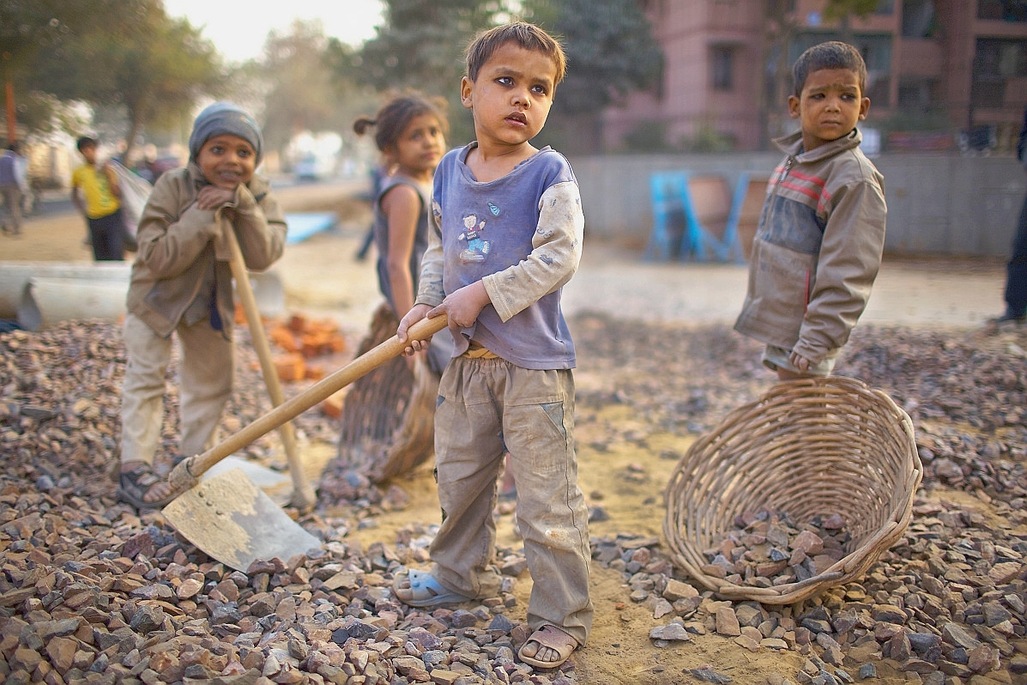 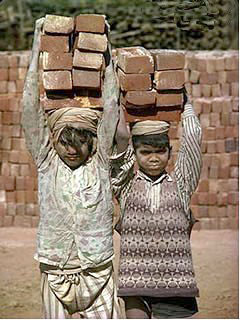 Garçons travaillant dans des pays pauvres du Moyen-Orient
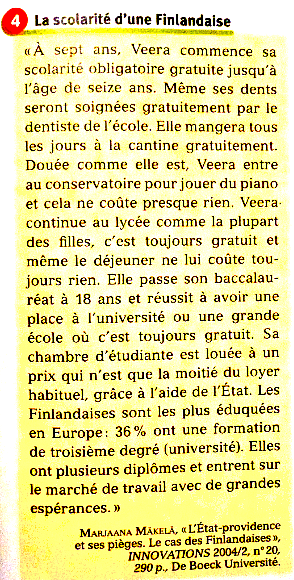 Doc 4 p. 221 :
En Finlande, comment se passe la scolarité de Veera ?
En Finlande, Veera va à l’école et réussit ses études. Elle pourra trouver un bon métier plus facilement et construire sa vie vers la réussite.
3) Quelles solutions pour l’école dans les pays pauvres ?
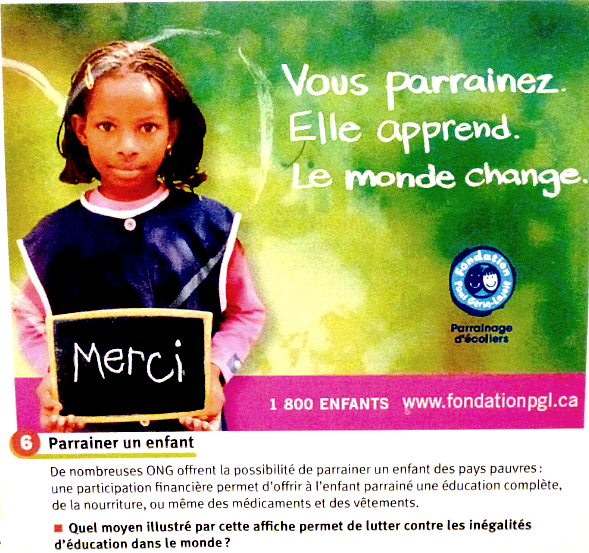 Qu’est-ce que le parrainage ?
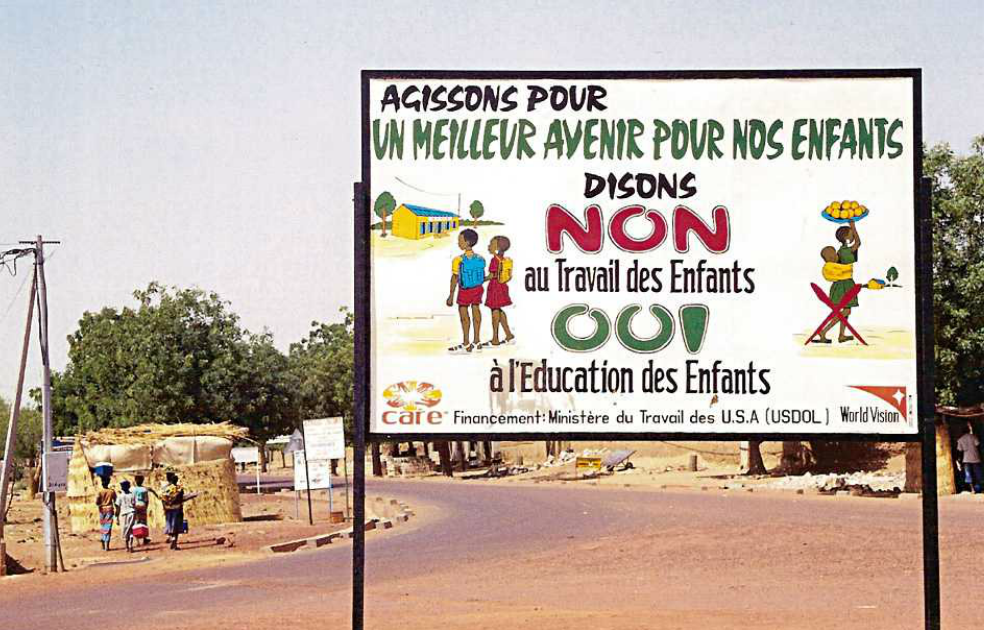 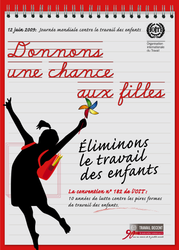 Une affiche pour encourager la scolarisation au Mali
Je peux parrainer un enfant pour lui permettre d’aller à l’école.
Affiche de l’UNESCO pour sensibiliser à la fin du travail des enfants
Des affiches et des organismes (ex : UNESCO) remettent aussi en cause le travail des enfants et encouragent leur scolarisation.
II- Bilan et exercices d’entraînement
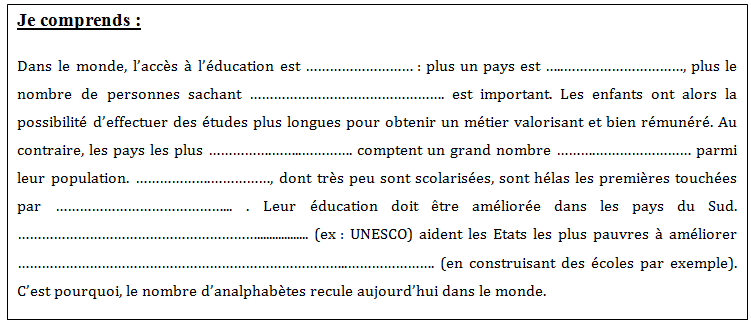 Complète le texte à trou ci-dessus
Correction :
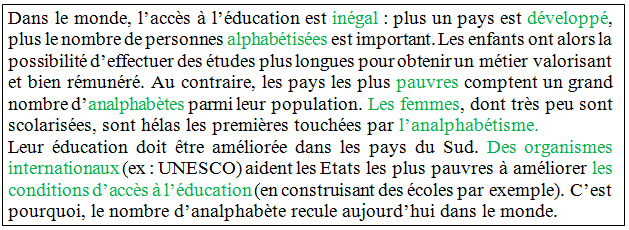 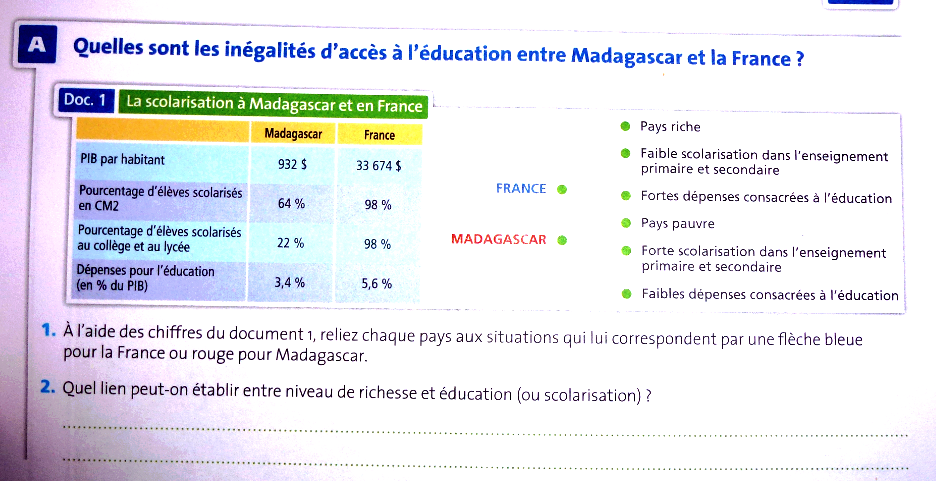 Les pays les plus riches ont le taux de scolarisation plus élevé.
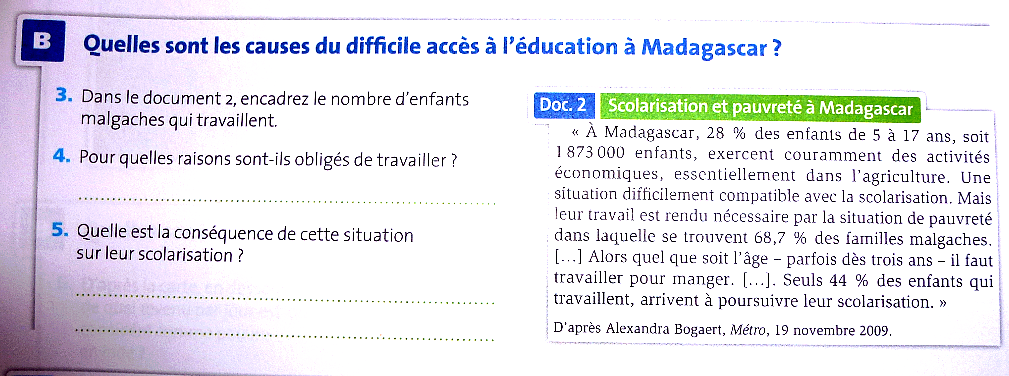 Pour gagner des sous pour se nourrir.
En conséquence, seul 44% des enfants arrivent à poursuivre leur scolarisation.
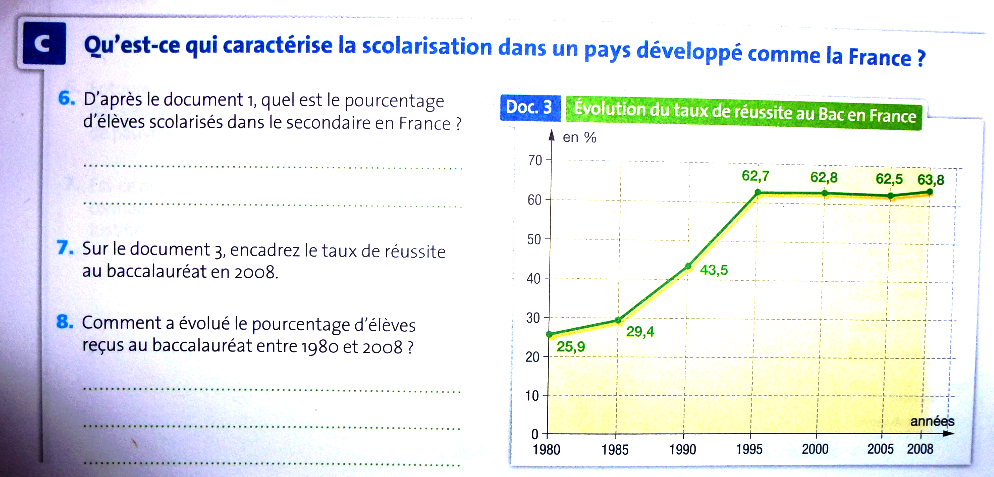 98% des élèves sont scolarisés au collège et au lycée.
Forte augmentation entre 1980 (25,9%) et 1995 (62,7%) puis stagnation jusqu’en 2008.